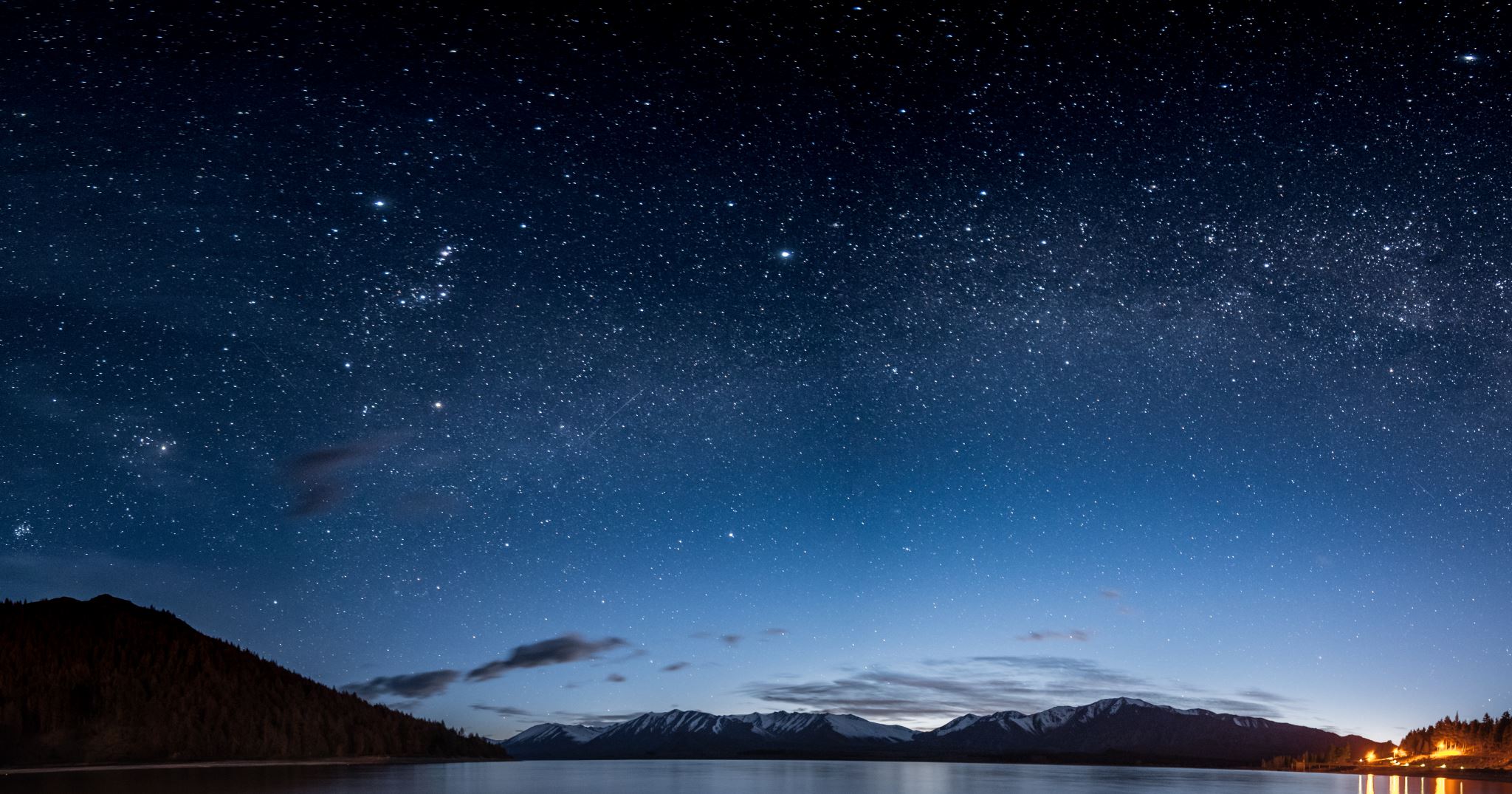 Million Euro Drop
2.13 Financial Statements
Question 1An income statement is...
Answer An income statement is...
Question 2A trading account is...
AnswerThe trading account is...
Question 3A profit or loss account is...
AnswerA profit or loss account is...
Question 4An appropriation account is...
AnswerAn appropriation account is...
Question 5Net Profit is...
AnswerNet Profit is...
Question 6Net Loss is...
AnswerNet Loss is...
Question 7Capital   Expenditure is...
AnswerCapital Expenditure is...
Question 8Current  Expenditure is...
AnswerCurrent  Expenditure is...
Question 9Capital Structure is/are...
AnswerCapital Structure is/are...
Question 10Fixed assets are...
AnswerFixed assets are...
Question 11Current assets are...
AnswerCurrent assets are...
Question 12Creditiors falling due within one year are...
AnswerCreditiors falling due within one year are...
Question 13Working Capital is ...
AnswerWorking Capital is ...
Question 14Total Net Assest are ...
AnswerTotal Net Assest are ...
Question 15Capital Employed is ...
AnswerCapital Employed is ...
Question 16Capital is  ...
AnswerCapital is  ...
Question 17Equity Capital is  ...
Question 17Equity Capital is  ...
Question 18Debt Capital is  ...
Question 18Debt Capital is  ...
Question 19Authorised Capital is  ...
Question 19Authorised Capital is  ...
Question 20Issued Capital is  ...
Question 20Issued Capital is  ...